Execução da Política de Investimentos:
Estudo de ALM & Relatório de Acompanhamento
SEMINÁR  O
INVESTIMENTOS
AEPREMERJ
PERSPECTIVAS DOS INVESTIMENTOS E OS IMPACTOS DAS ELEIÇÕES MUNICIPAIS
Penedo/Itatiaia- RJ
+10 anos
atuando com RPPS
SEMINÁR  O
INVESTIMENTOS
AEPREMERJ
Renan Calamia
PERSPECTIVAS DOS INVESTIMENTOS E OS IMPACTOS DAS ELEIÇÕES MUNICIPAIS
Penedo/Itatiaia- RJ
DIRETOR EXECUTIVO DA CRÉDITO&MERCADO
Especialista em Investimentos Anbima (CEA);
Certificação com Gestor de Investimentos pela ANBIMA (CGA);
Certificado como Gestor para Fundos Estruturados (CGE);
Pós Graduado em Finanças Avançadas pelo INSPER
Índice.
1. EQUILÍBRIO FINANCEIRO E ATUARIAL
2. POLÍTICA DE INVESTIMENTOS
3. ESTUDO DE ALM
4. RELATÓRIO DE ACOMPANHAMENTO
SEMINÁR  O
INVESTIMENTOS
AEPREMERJ
PERSPECTIVAS DOS INVESTIMENTOS E OS IMPACTOS DAS ELEIÇÕES MUNICIPAIS
Penedo/Itatiaia- RJ
Equilíbrio Finan﻿ceiro e Atuarial
SEMINÁR  O
INVESTIMENTOS
AEPREMERJ
PERSPECTIVAS DOS INVESTIMENTOS E OS IMPACTOS DAS ELEIÇÕES MUNICIPAIS
Penedo/Itatiaia- RJ
Equilíbrio Finan﻿ceiro e Atuarial
O equilíbrio financeiro e atuarial representa a garantia entre o valor do fluxo das receitas (estimadas e projetadas) que evidenciam a solvência e a liquidez do plano de benefícios
SEMINÁR  O
INVESTIMENTOS
AEPREMERJ
PERSPECTIVAS DOS INVESTIMENTOS E OS IMPACTOS DAS ELEIÇÕES MUNICIPAIS
Penedo/Itatiaia- RJ
Política de Investimentos
Conceito,
A P.I representa uma formalidade legal que fundamenta e norteia todos os processos de tomada de decisão relativo à gestão dos recursos dos Regimes Próprios de Previdência Social – RPPS, empregada como ferramenta de gestão necessária para garantir o equilíbrio econômico, financeiro e atuarial
SEMINÁR  O
INVESTIMENTOS
AEPREMERJ
PERSPECTIVAS DOS INVESTIMENTOS E OS IMPACTOS DAS ELEIÇÕES MUNICIPAIS
Penedo/Itatiaia- RJ
Política de Investimentos
Objetivo
A P.I tem como objetivo estabelecer as regras, os procedimentos e os controles internos relativos à gestão dos recursos garantidores dos pagamentos dos segurados e beneficiários municipais, visando não somente atingir a meta de rentabilidade definida, mas também garantir a manutenção do equilíbrio econômico, financeiro e atuarial.
SEMINÁR  O
INVESTIMENTOS
AEPREMERJ
PERSPECTIVAS DOS INVESTIMENTOS E OS IMPACTOS DAS ELEIÇÕES MUNICIPAIS
Penedo/Itatiaia- RJ
Princípios CVM
Sustentabilidade
Segurança
Rentabilidade
Liquidez
Transparência
Motivação
Obrigação
SEMINÁR  O
INVESTIMENTOS
AEPREMERJ
PERSPECTIVAS DOS INVESTIMENTOS E OS IMPACTOS DAS ELEIÇÕES MUNICIPAIS
Penedo/Itatiaia- RJ
Regulamentação da P.I
Resolução
CVM n° 4.963/2021:
Portaria
MTP n° 1.467/2022
Dispõe sobre os parâmetros e as diretrizes gerais para organização e funcionamento do RPPS
Trata sobre as aplicações
dos recursos dos RPPS’s.
SEMINÁR  O
INVESTIMENTOS
AEPREMERJ
PERSPECTIVAS DOS INVESTIMENTOS E OS IMPACTOS DAS ELEIÇÕES MUNICIPAIS
Penedo/Itatiaia- RJ
Obrigação legal da constituição da Política de Investimentos
Art. 86. Os recursos financeiros do RPPS deverão ser geridos em conformidade com a política de investimentos estabelecida [...]
Portaria MTP n° 1.467/2022
SEMINÁR  O
INVESTIMENTOS
AEPREMERJ
PERSPECTIVAS DOS INVESTIMENTOS E OS IMPACTOS DAS ELEIÇÕES MUNICIPAIS
Penedo/Itatiaia- RJ
O papel da Política de Investimentos;
Obrigatória;
ATÉ AQUI ENTENDEMOS...
Gestão de Recursos;
Equilíbrio financeiro, econômico e atuarial
SEMINÁR  O
INVESTIMENTOS
AEPREMERJ
PERSPECTIVAS DOS INVESTIMENTOS E OS IMPACTOS DAS ELEIÇÕES MUNICIPAIS
Penedo/Itatiaia- RJ
Estudo de ALM
Importantíssima ferramenta de gestão no processo de diversificação e tomada de decisão quanto aos investimentos por parte dos Gestores do RPPS.
SEMINÁR  O
INVESTIMENTOS
AEPREMERJ
PERSPECTIVAS DOS INVESTIMENTOS E OS IMPACTOS DAS ELEIÇÕES MUNICIPAIS
Penedo/Itatiaia- RJ
Estudo de ALM
Asset Liability Menagement (Gestão do Ativo com o Passivo)
Objetivo
O que é?
É o casamento entre os ativos financeiros e o passivo atuarial, proporcionando uma gestão de médio e longo prazo
É permitir que os gestores do RPPS promovam uma gestão adequada e necessária dos ativos e passivos
SEMINÁR  O
INVESTIMENTOS
AEPREMERJ
PERSPECTIVAS DOS INVESTIMENTOS E OS IMPACTOS DAS ELEIÇÕES MUNICIPAIS
Penedo/Itatiaia- RJ
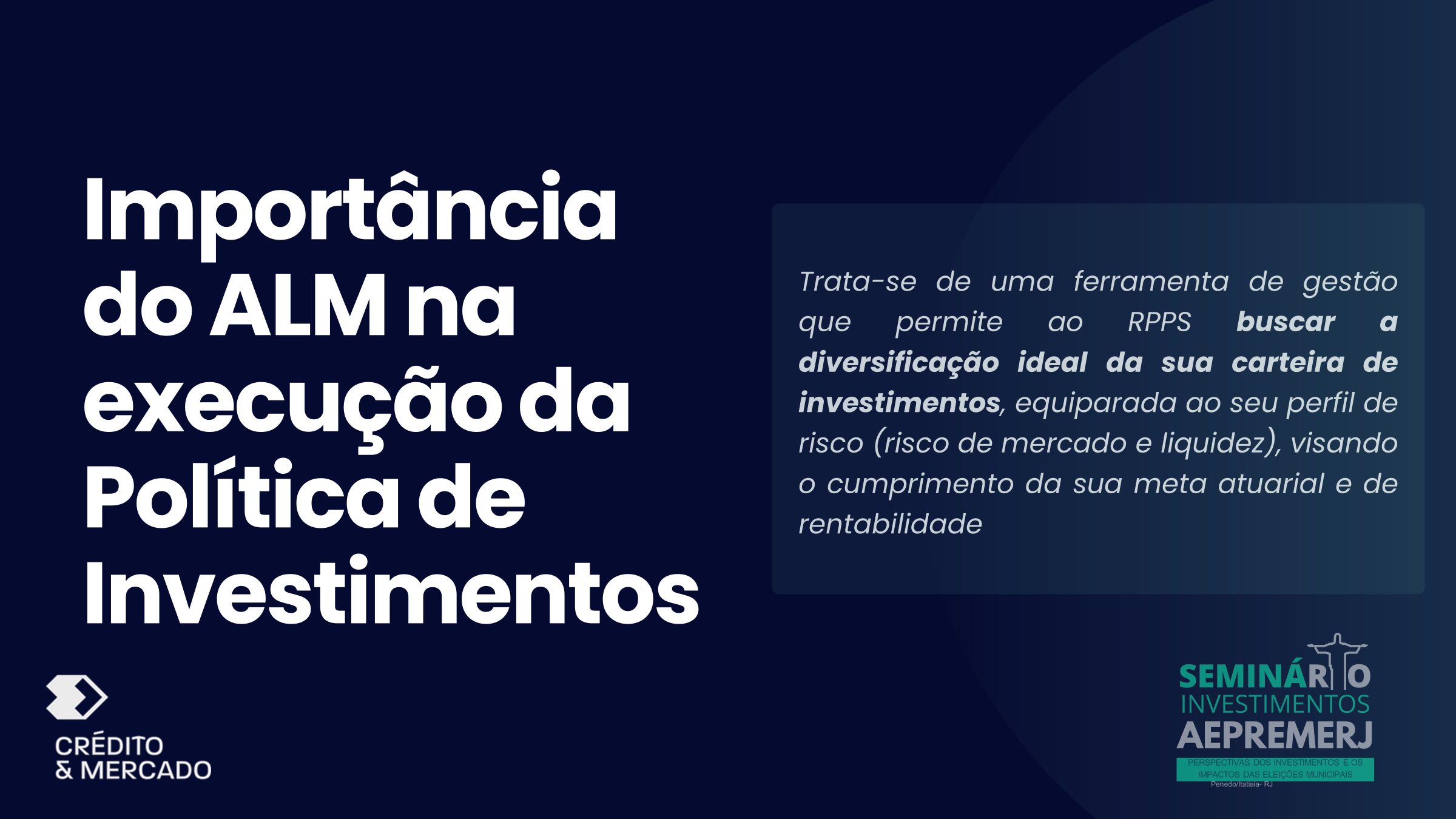 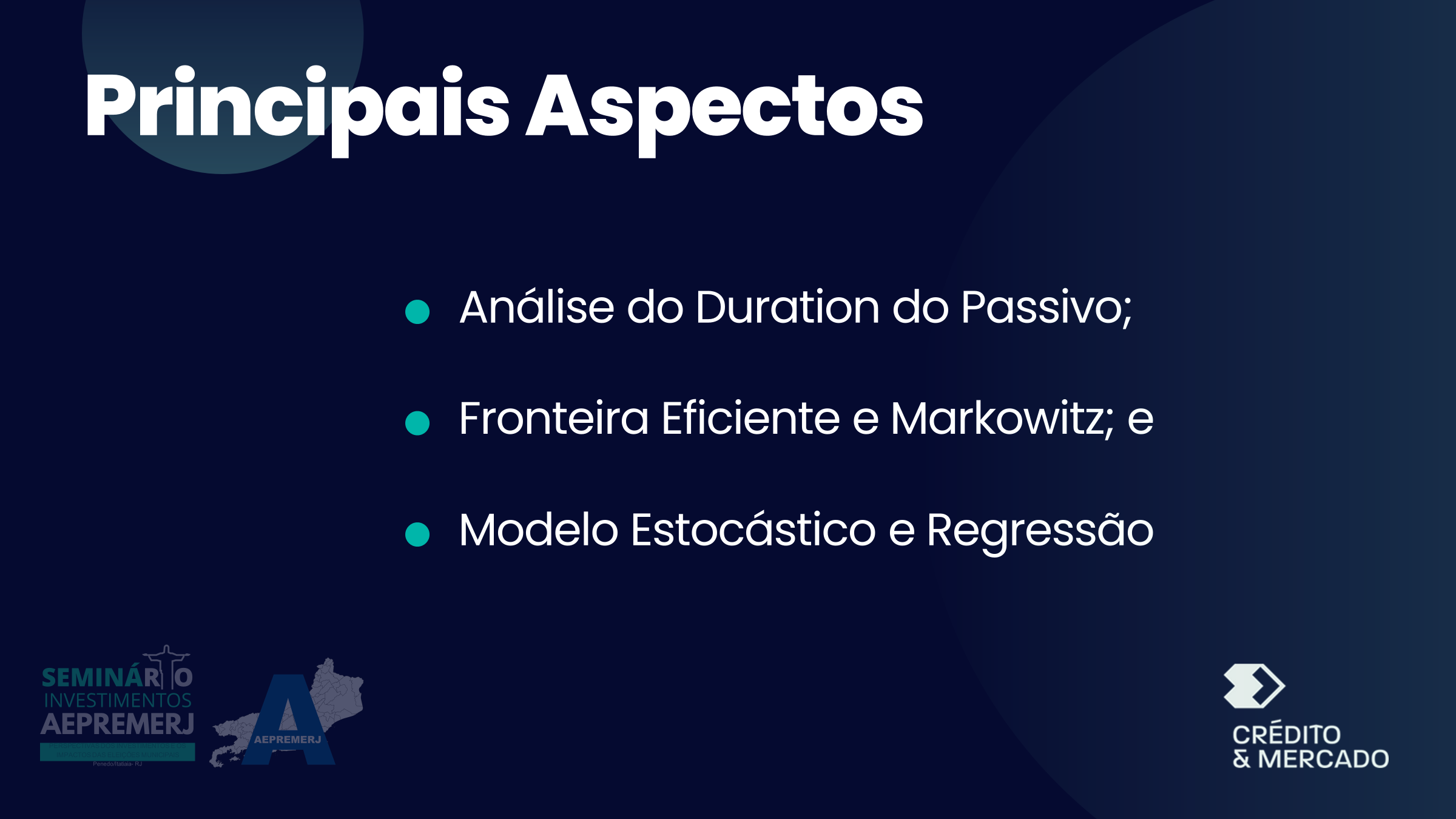 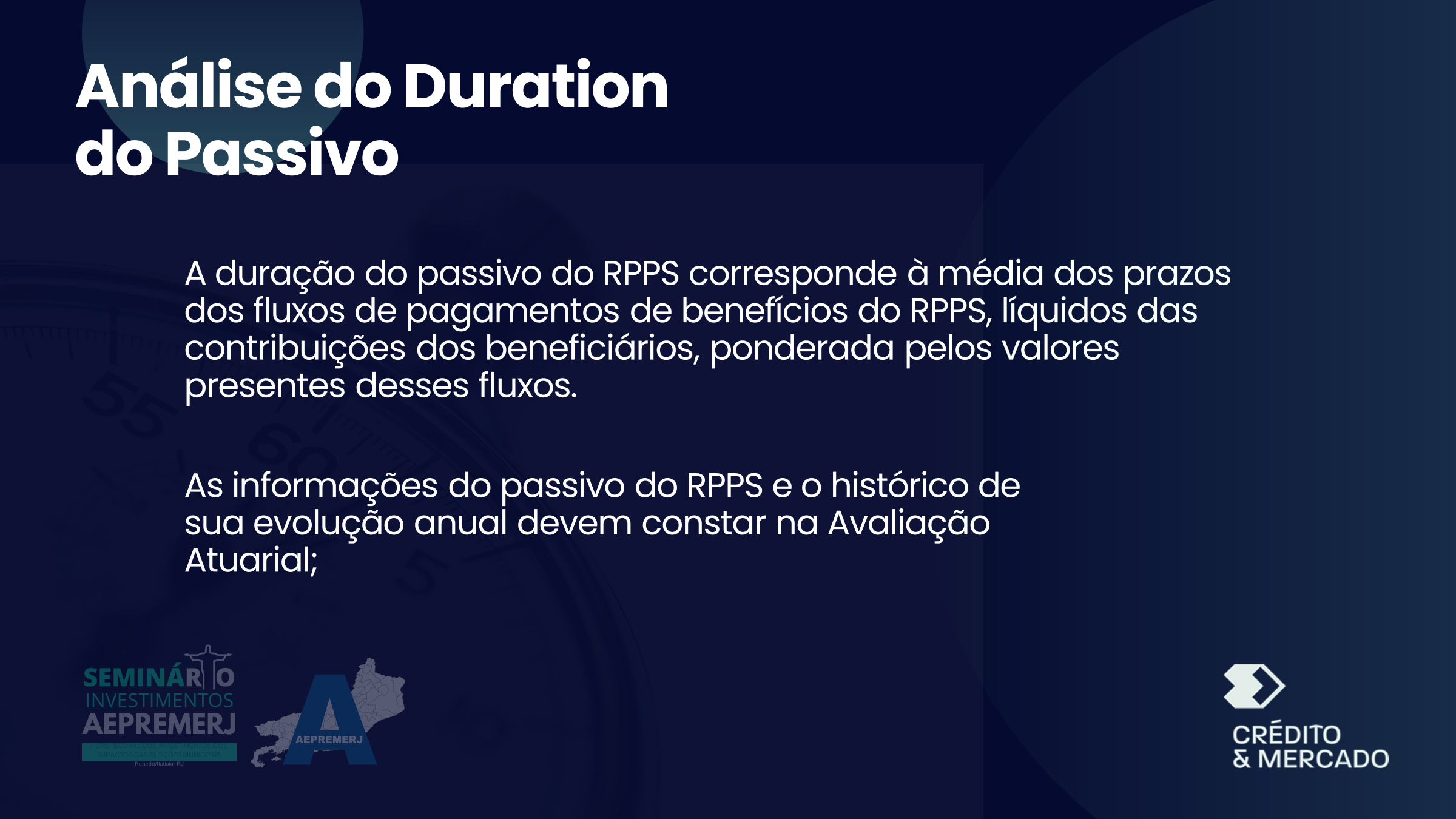 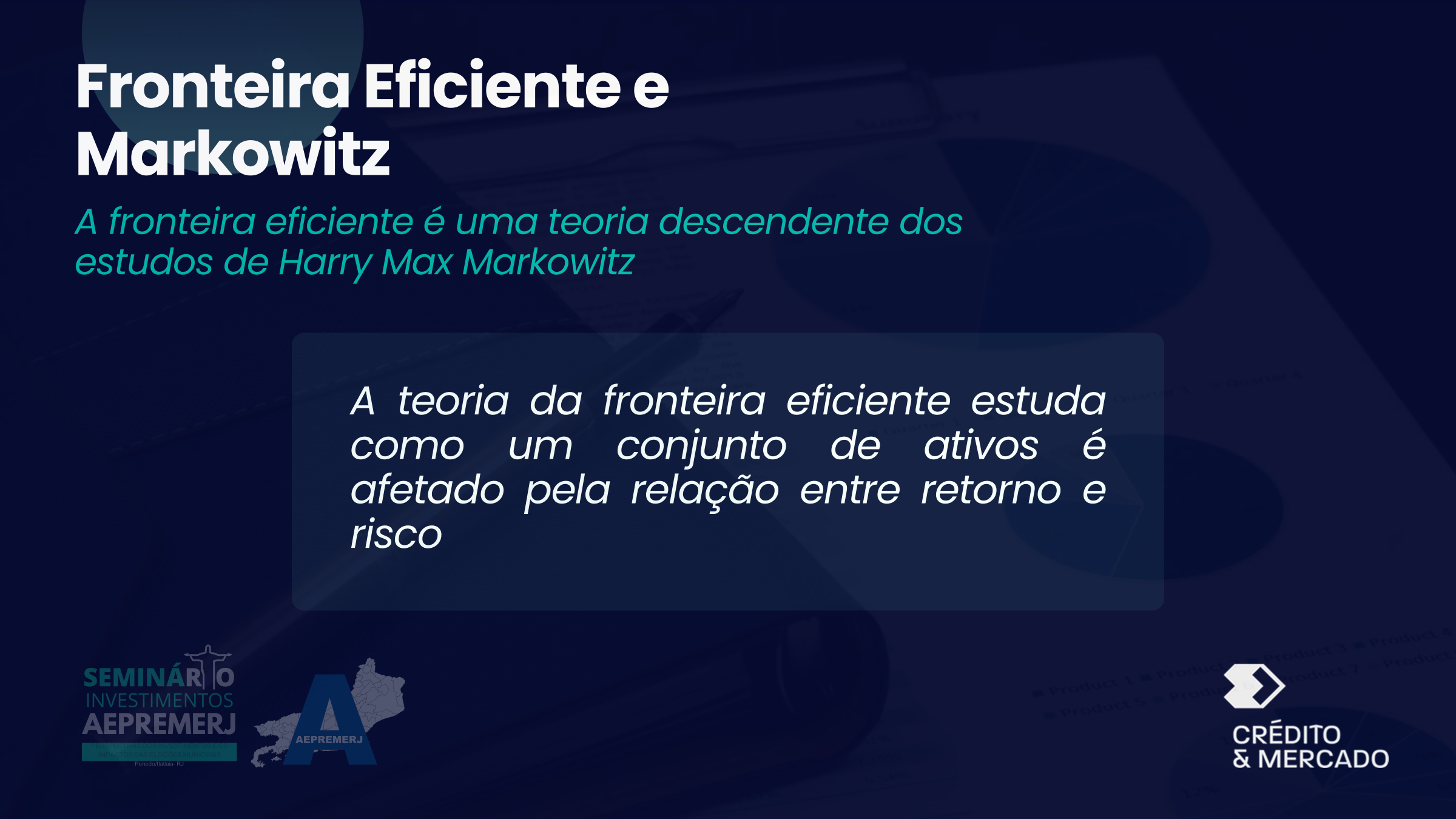 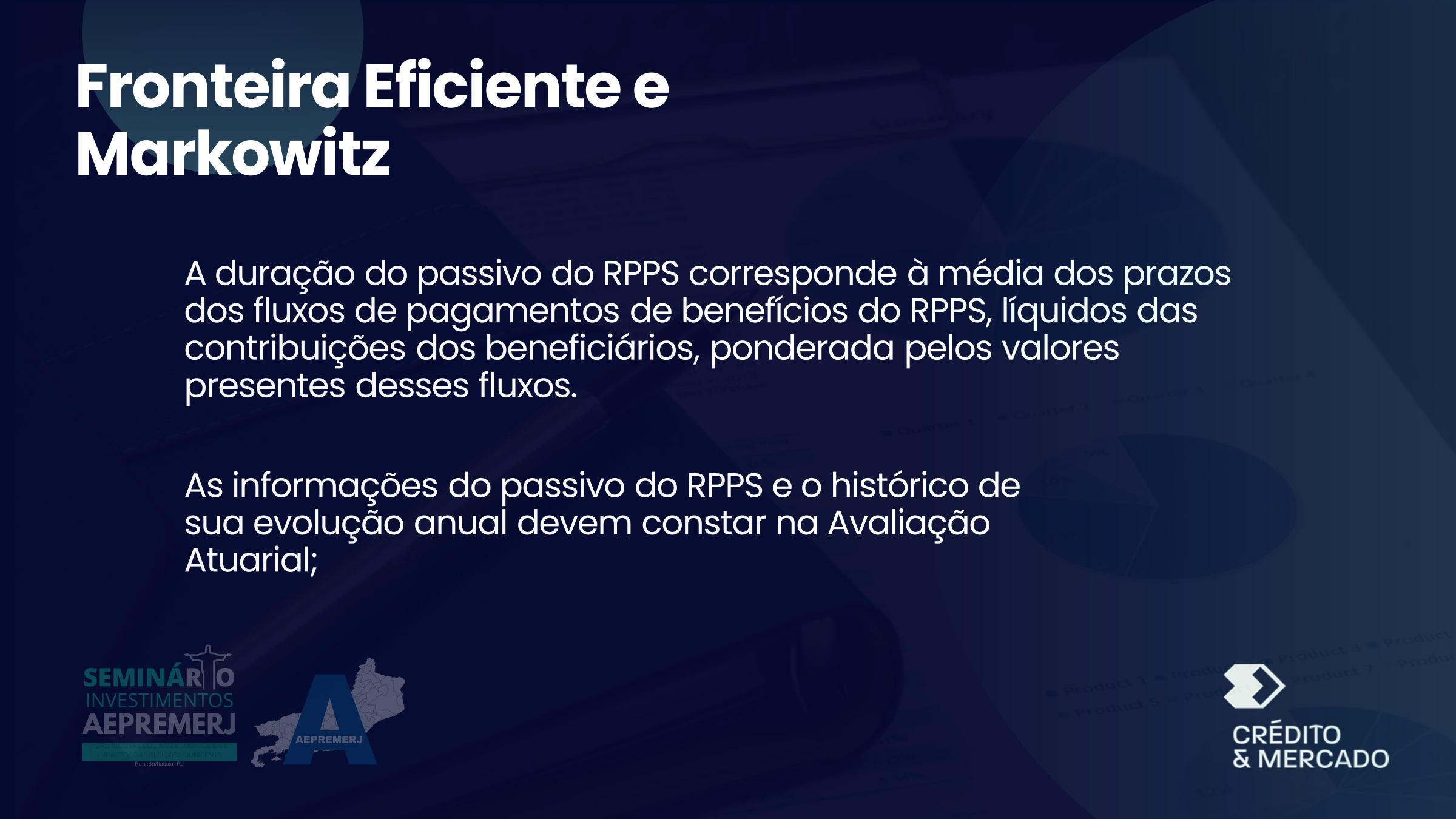 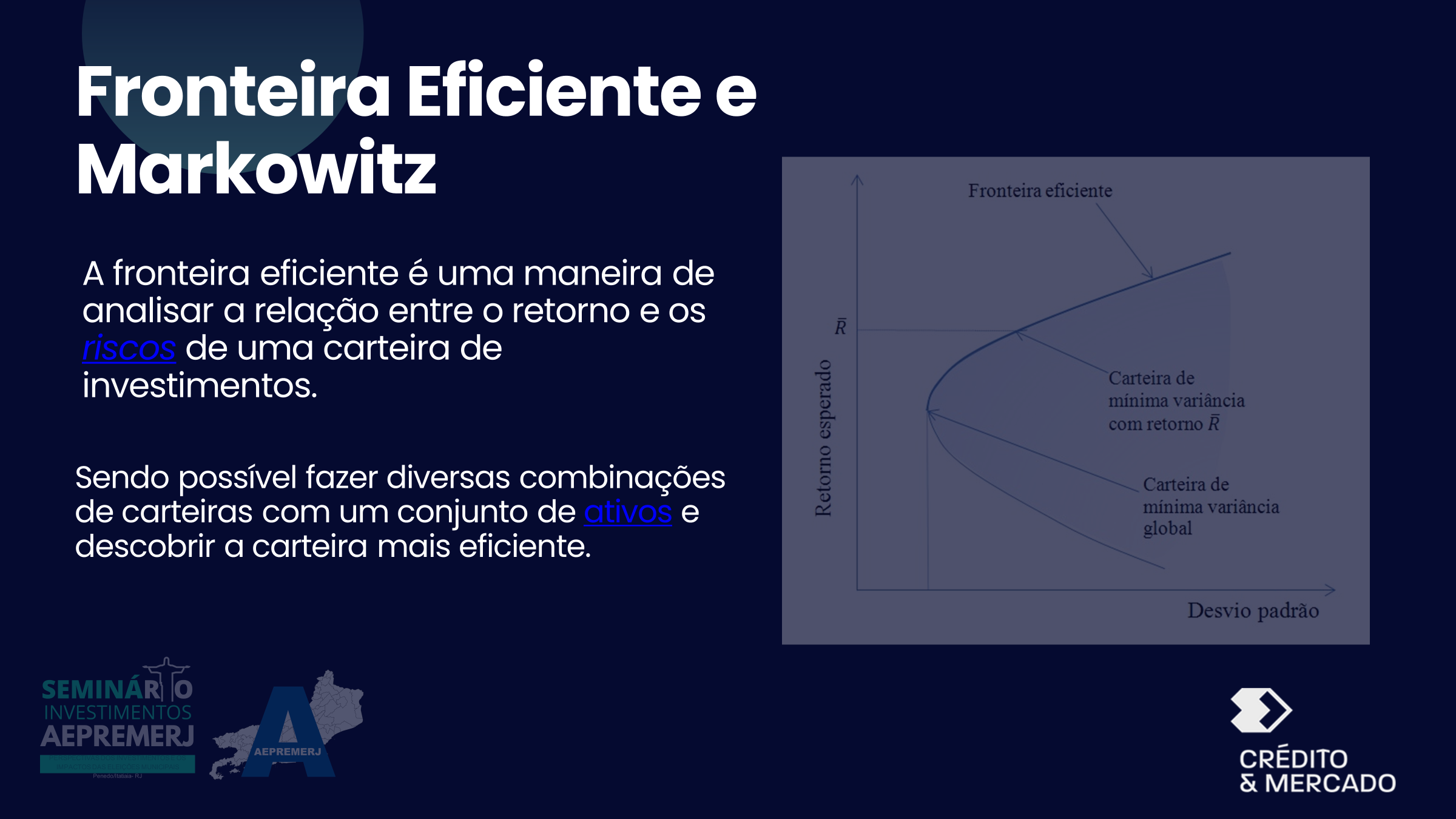 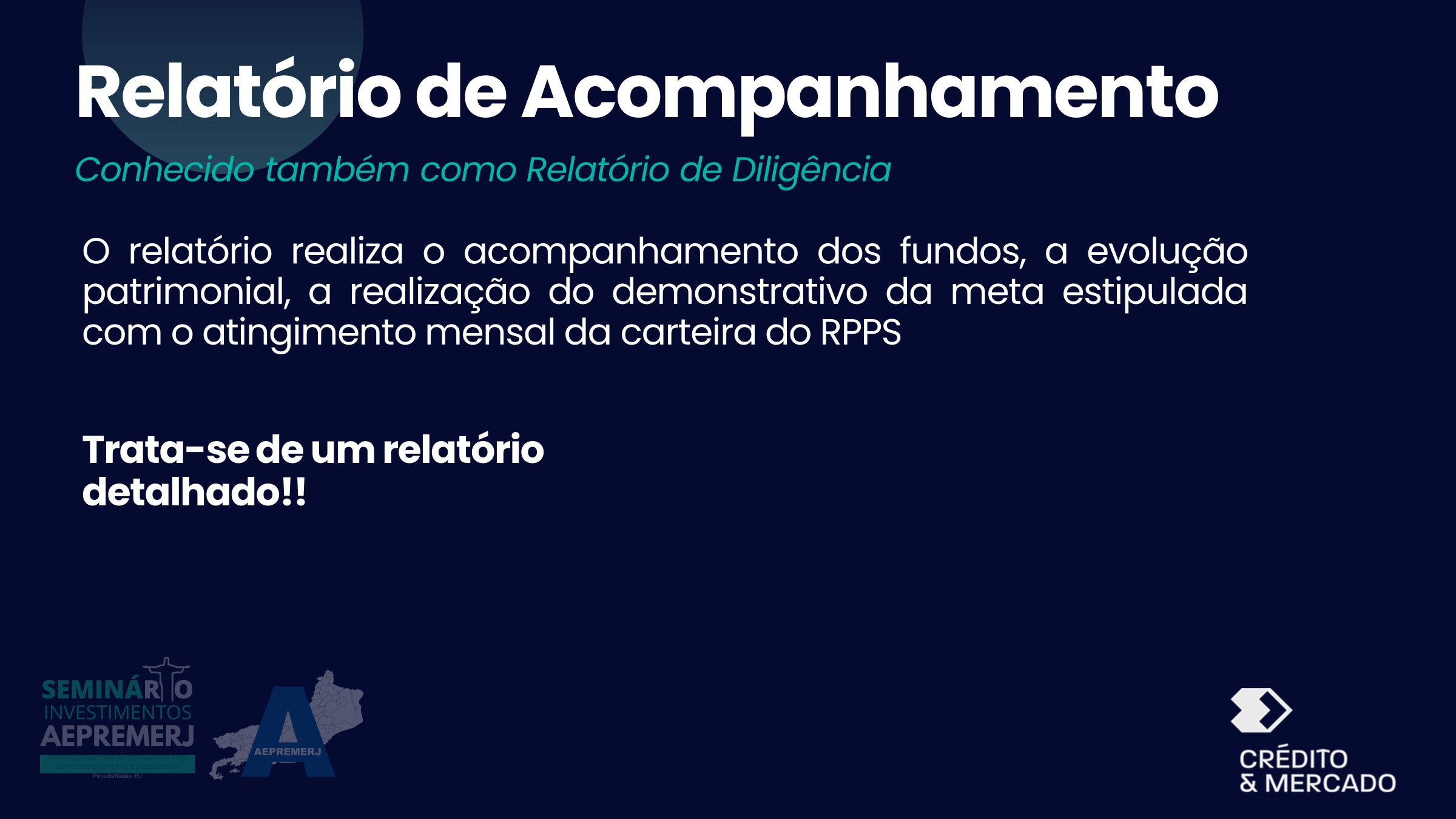 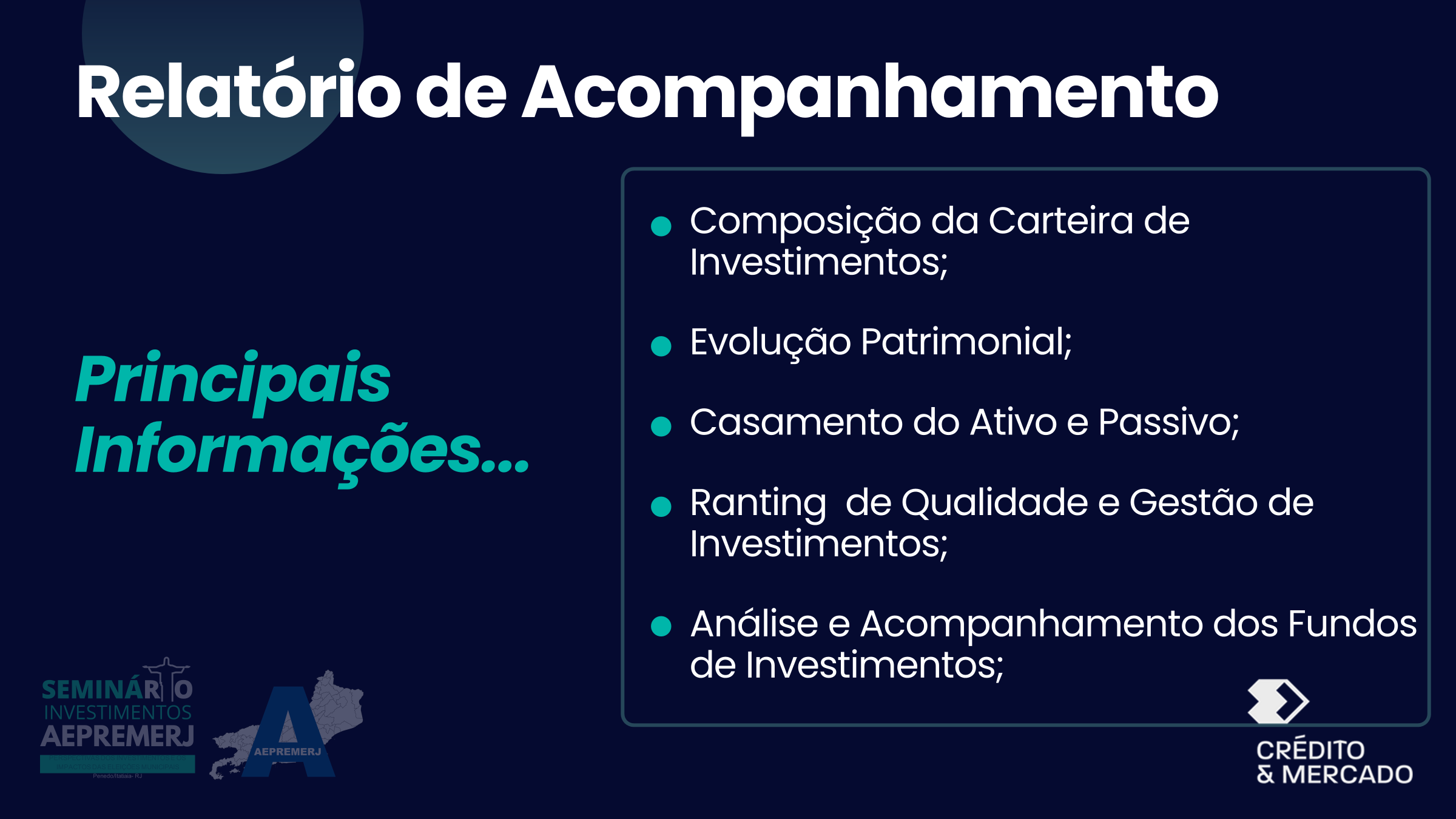 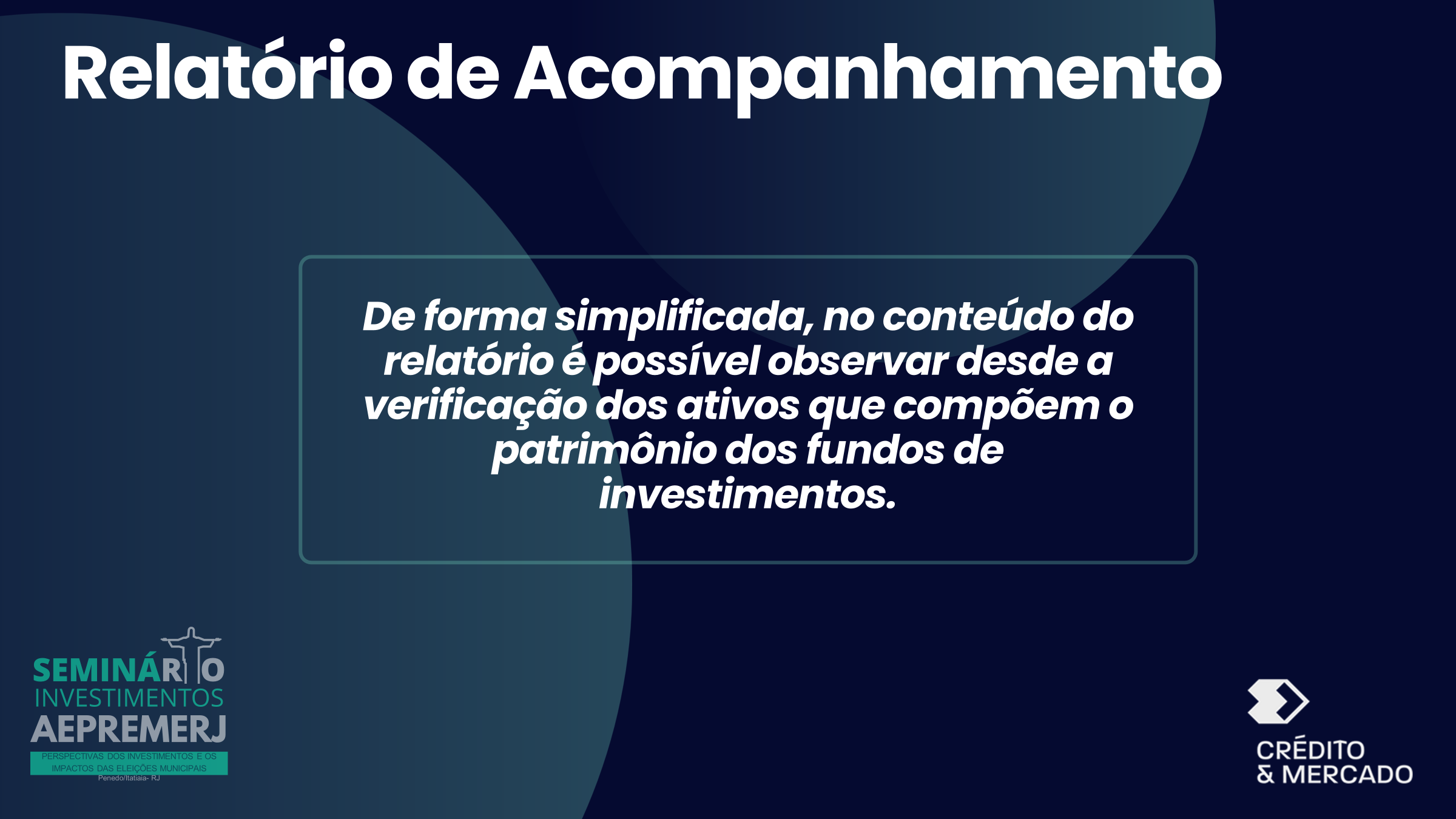 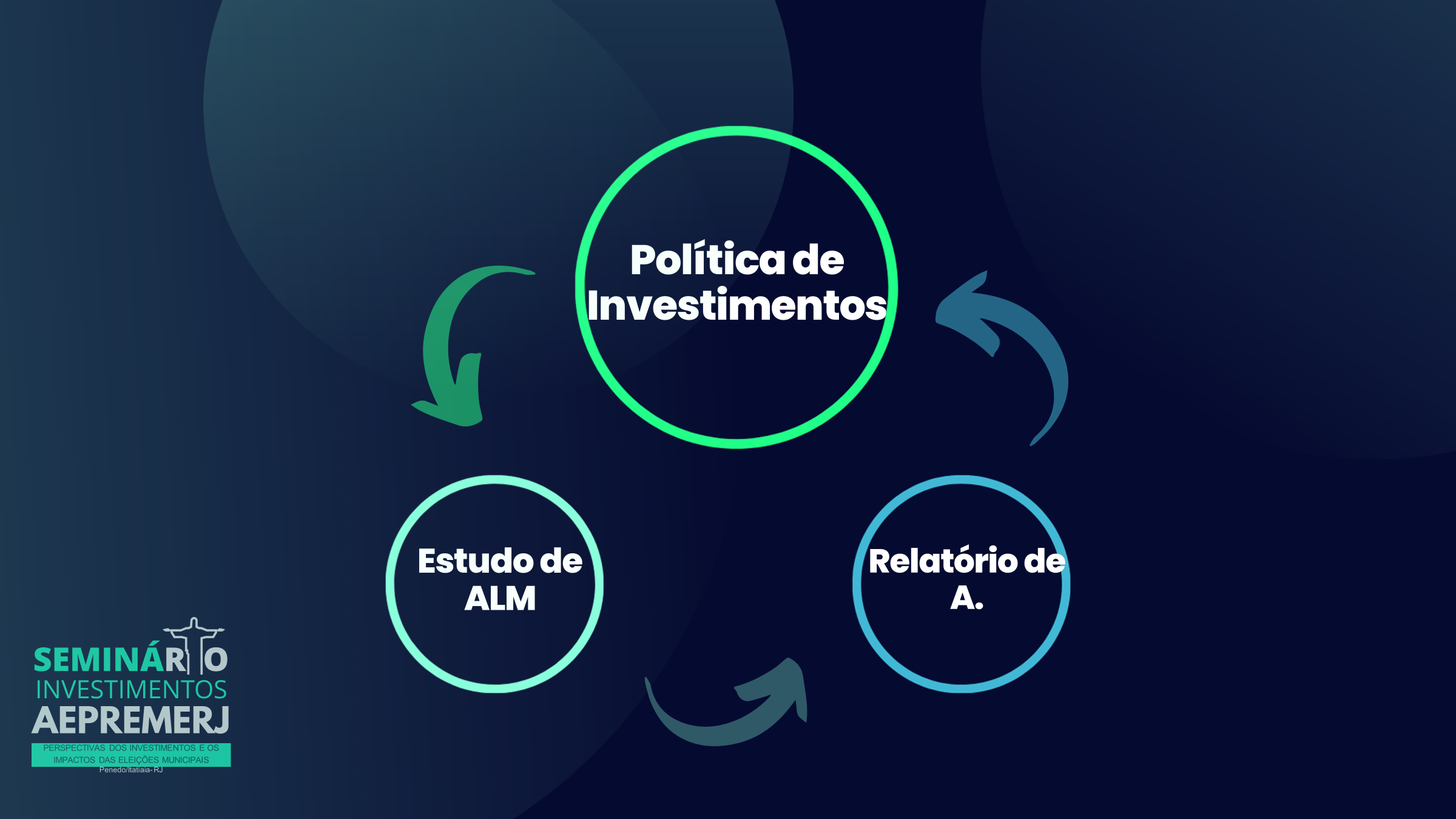 Obrigado
pela
Atenção!!
SEMINÁR  O
INVESTIMENTOS
AEPREMERJ
PERSPECTIVAS DOS INVESTIMENTOS E OS IMPACTOS DAS ELEIÇÕES MUNICIPAIS
Penedo/Itatiaia- RJ